Amniocentesi
Cariotipo
Sonde fluorescenti
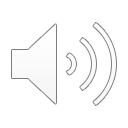 La FISH è una tecnica che permette il riconoscimento delle sequenze geniche direttamente sui cromosomi.Si rende fluorescente un frammento di DNA e lo si fa ibridare con la sequenza complementare in situ.
Fluorescence In Situ Hybridization
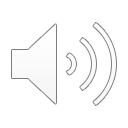 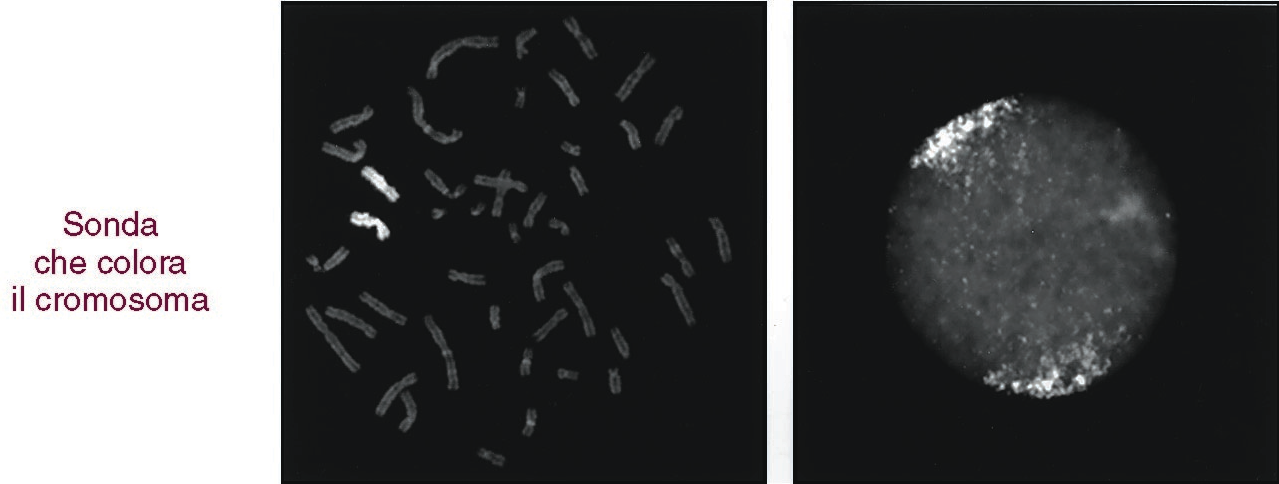 Ibridazione con sonda “paint” specifica per il cromosoma X che colora l’intero cromosoma.
Studio del Cariotipo
Uso di sonde fluorescenti
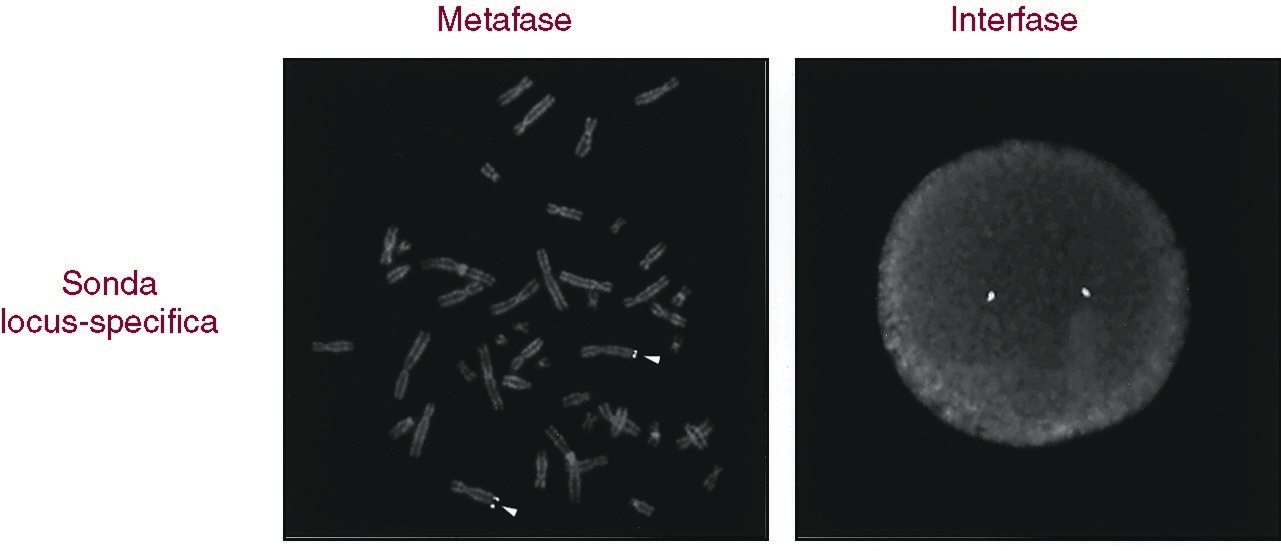 Ibridazione con sonda specifica per il gene del fattore VIII sul cromosoma X.
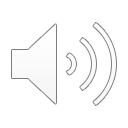 Tratto da Thompson & Thompson Genetica in Medicina - Idelson-Gnocchi
Studio del Cariotipo
Uso di sonde fluorescenti
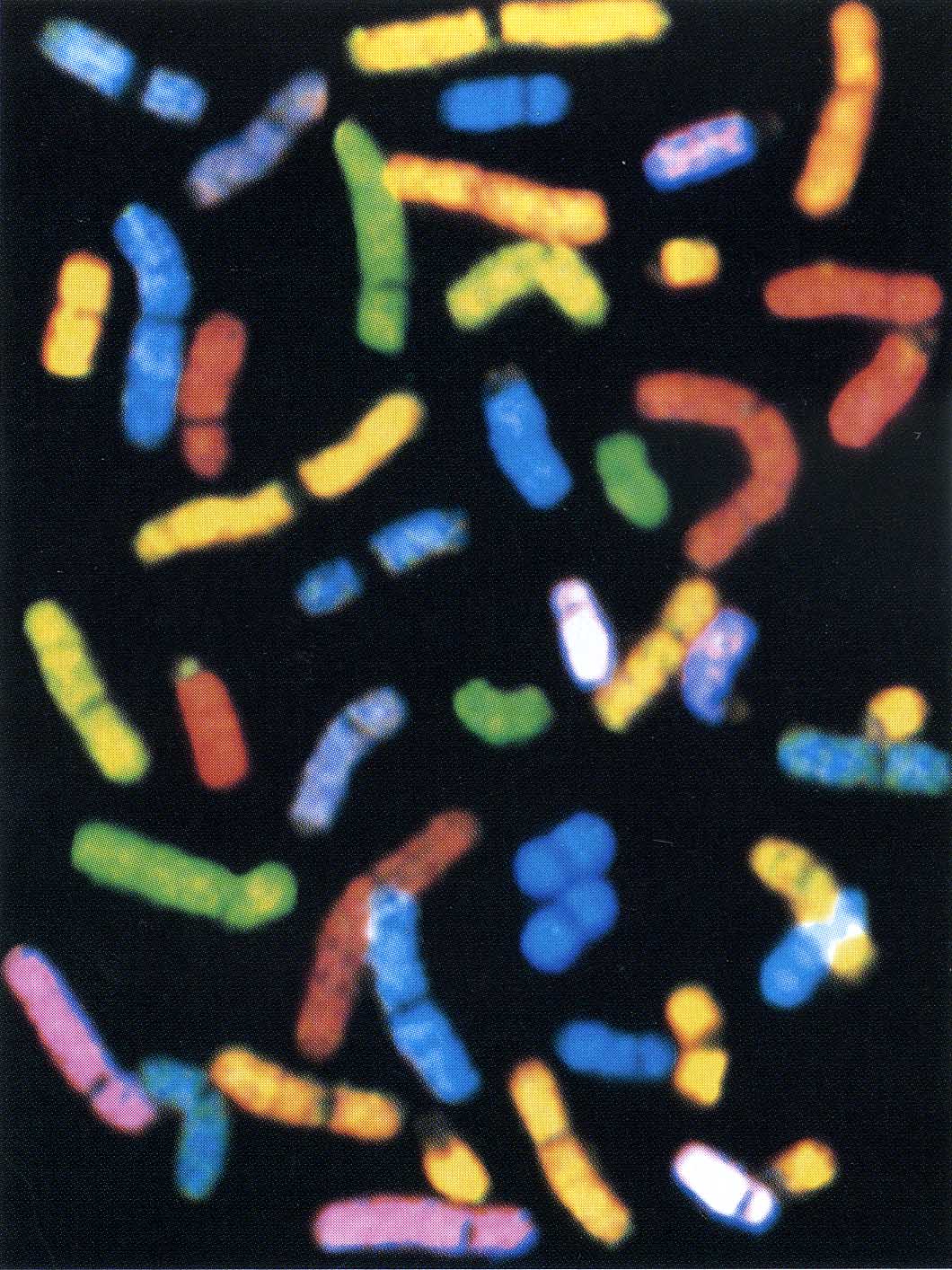 Cariotipo spettrale. Vengono utilizzate 24 sonde “paint” specifiche per i diversi cromosomi ciascuna marcata con un diverso fluorocromo per “verniciare” i cromosomi del cariotipo. I segnali di fluorescenza sono rivelati con un analizzatore di immagini. Nell’esepio mostrato il cariotipo appartiene ad una donna essendo presenti solo 23 differenti colori; manca, infatti, quello relativo al cromosoma Y.
Tratto da Thompson & Thompson Genetica in Medicina - Idelson-Gnocchi
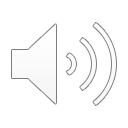 PAINTING: ogni cromosoma risulta colorato in fluorescenza  in modo distinguibile dagli altri. I colori sono poi modificati e resi più evidenti al computer
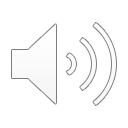 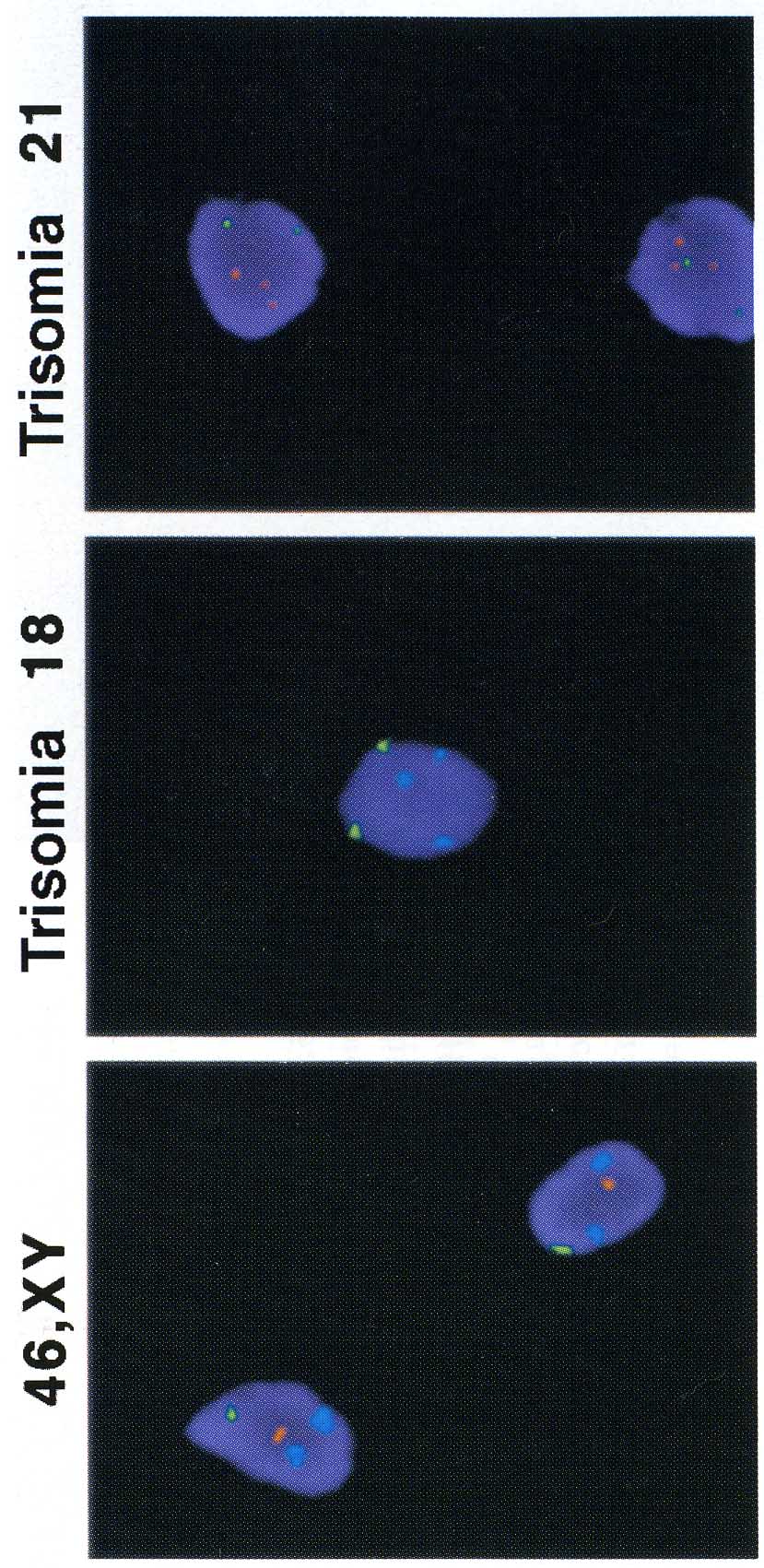 Studio del Cariotipo
Uso di sonde fluorescenti
B
C
A
Analisi di cellule del liquido amniotico in interfase con sonde multicolore cromosoma specifiche.
A: Cariotipo normale - Verde cromosoma X, Rosso cromosoma Y, Color acqua cromosoma 18
B: Trisomia del 18 - Verde cromosoma X, Color acqua cromosoma 18
C: Trisomia del 21 - Verde cromosoma 13, Rosso cromosoma 21
Tratto da Thompson & Thompson Genetica in Medicina - Idelson-Gnocchi
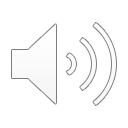 Studio del Cariotipo
Uso di sonde fluorescenti
KIT PER DIAGNOSI PRECOCI SU AMNIOCITI
TRISOMIA 21   
TRISOMIA 13
TRISOMIA 18
MONOSOMIA   X
47,XXY
47,XYY
47,XXX
DETECTION     99%
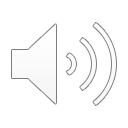 Anomalie Cromosomiche: Delezioni
Uso di sonde fluorescenti
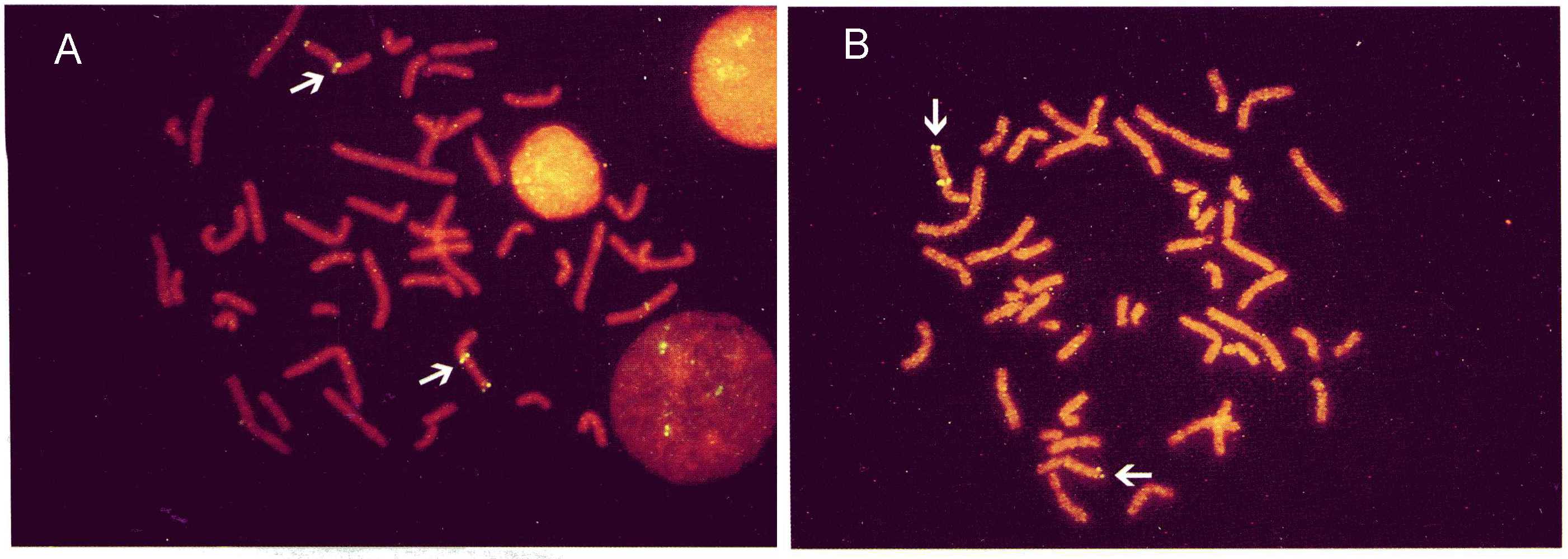 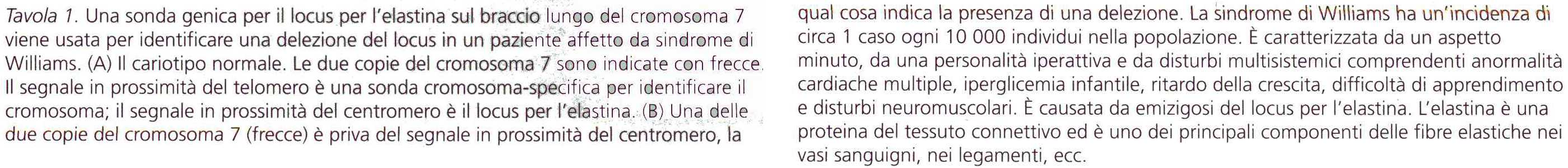 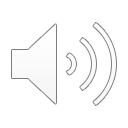 [Speaker Notes: NON EREDITARIA CAUSATA DA MICRODELEZIONI]
Anomalie Cromosomiche: Traslocazioni
Uso di sonde fluorescenti
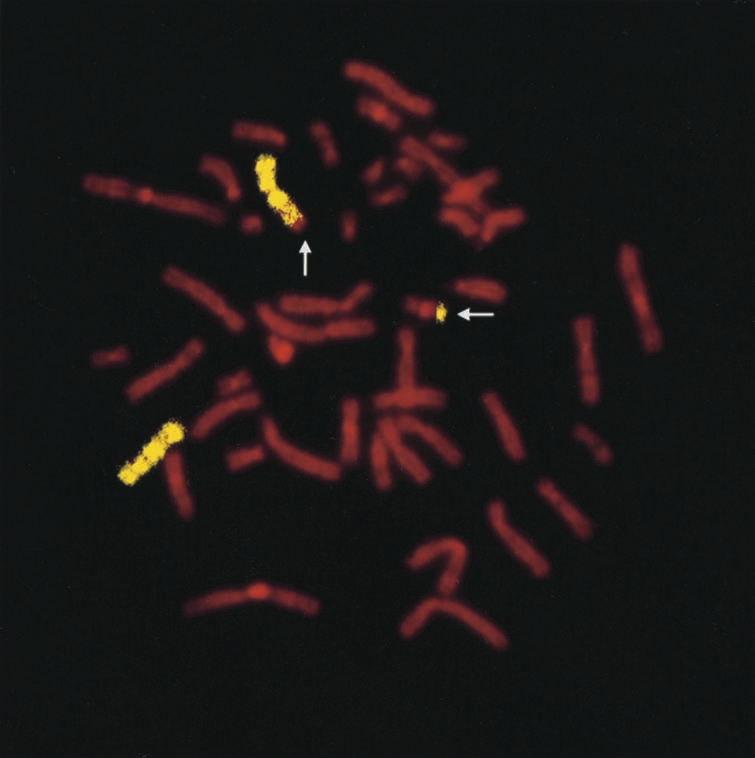 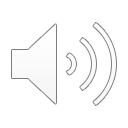 Identificazione con sonda fluorescente di una traslocazione bilanciata tra il cromosoma 11 e il 16 utilizzando una sonda “paint” per il cromosoma 11(giallo).
Tratto da Thompson & Thompson Genetica in Medicina - Idelson-Gnocchi
Anomalie Cromosomiche: Traslocazioni
Uso di sonde fluorescenti
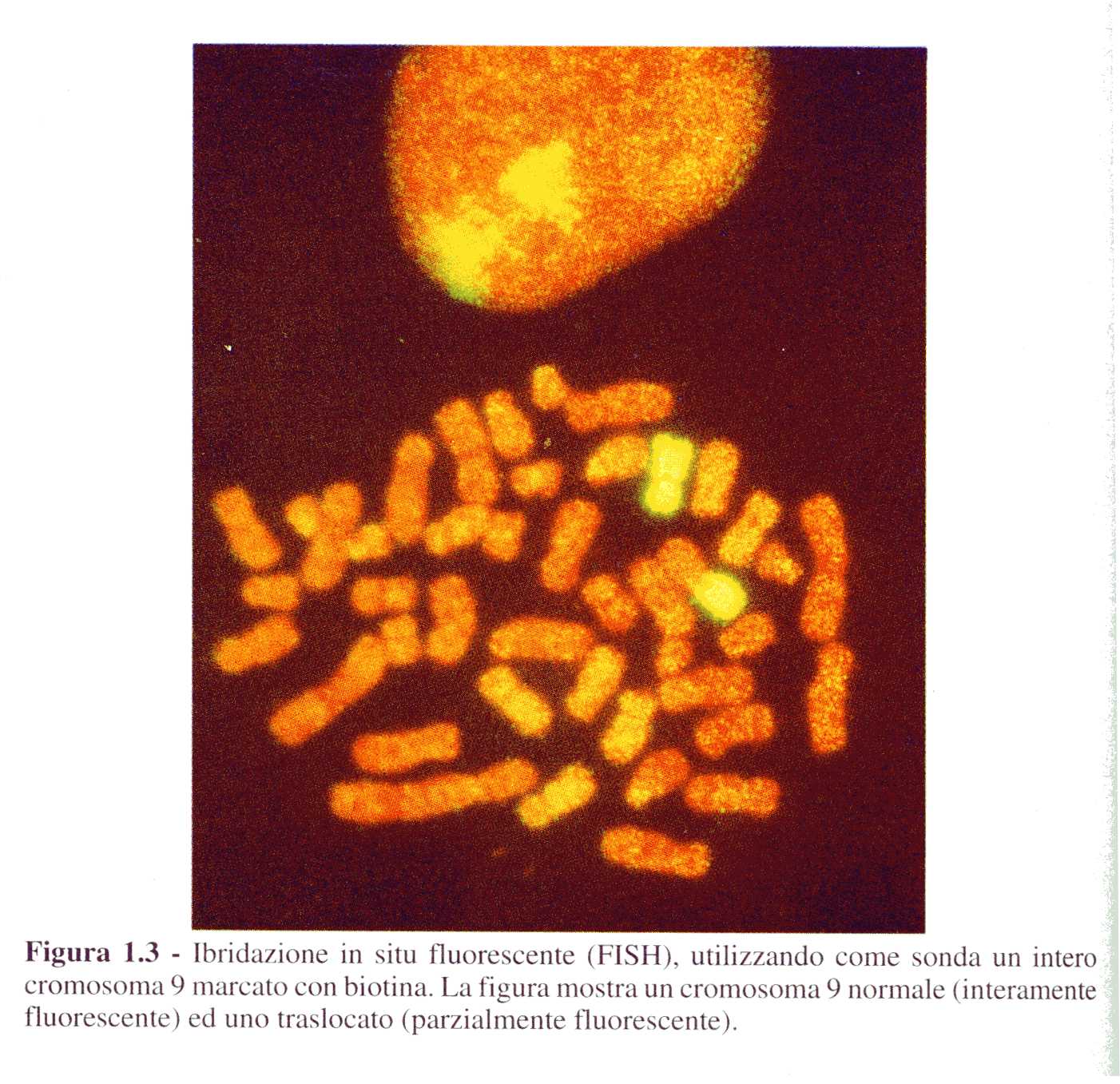 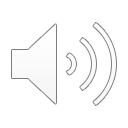